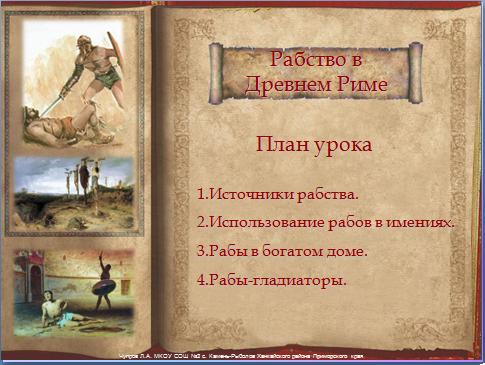 РАБСТВО В ДРЕВНЕМ РИМЕ
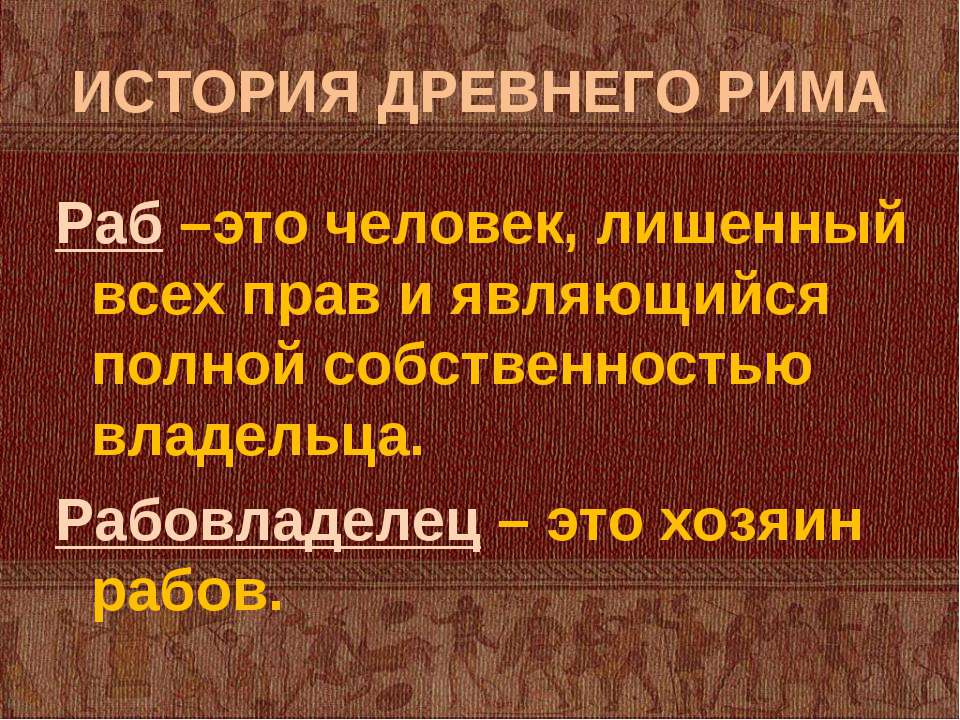 Третья особенность
использование рабов в кровавых зрелищах – гладиаторских боях
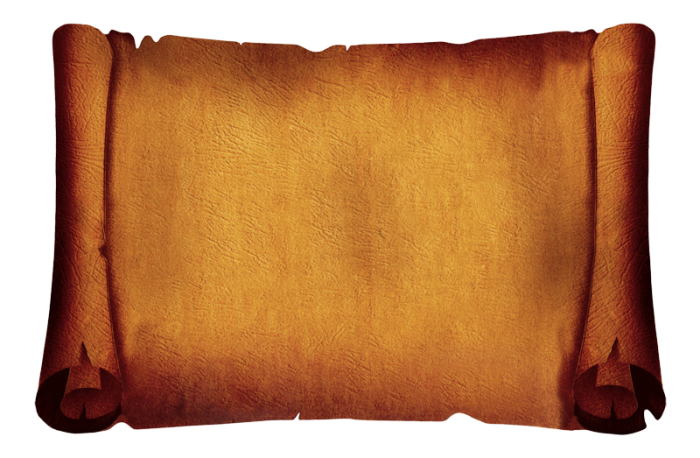 Источники рабства:

Военнопленные
 Пиратство
 Долговое рабство
 Рабство за преступления
 Наследственное рабство
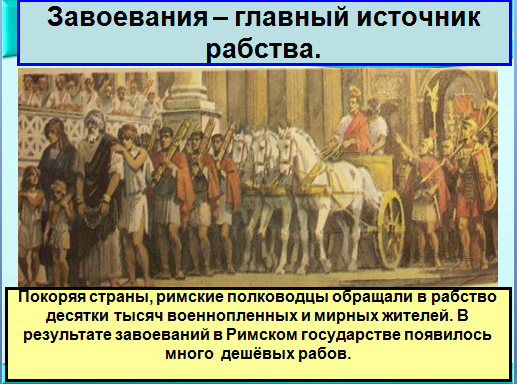 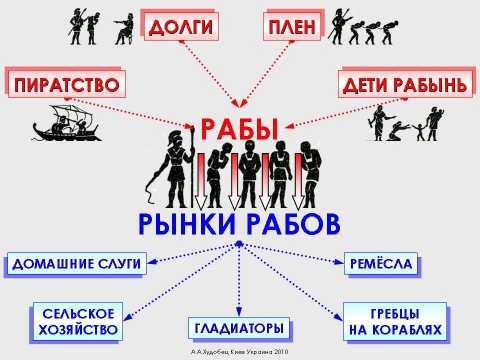 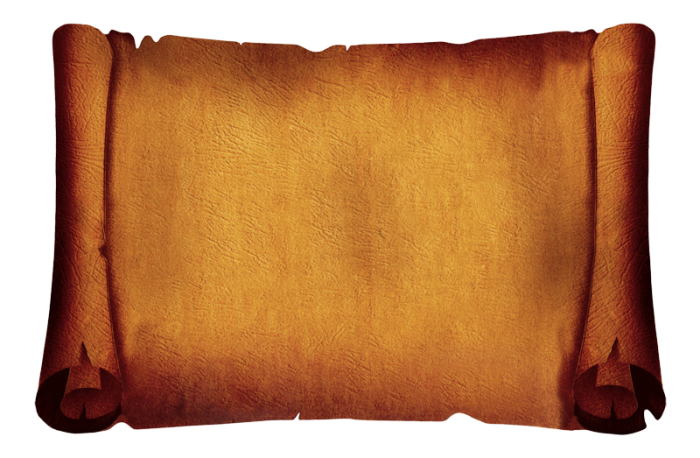 Применение рабского труда:- сельское хозяйство- прислуга в доме-государственная служба-гладиаторские бои
Использование рабов в имениях.
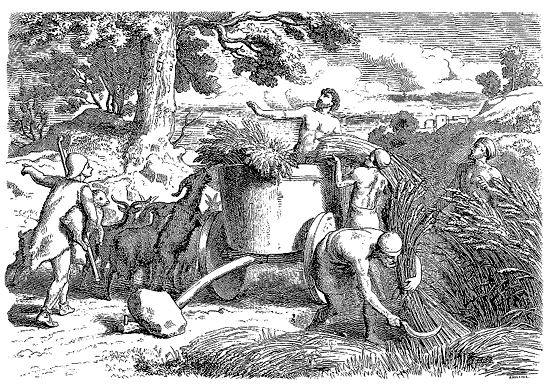 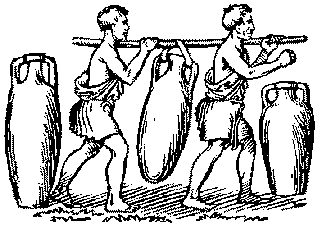 «Раб должен или трудиться, или спать»-говорили римляне.
Богатые римляне владели несколькими огромными имениями.
Рабы выращивали оливки и виноград. 
Работами руководил раб-управляющий, он следил за тем, чтобы рабы трудились от зари до зари круглый год.
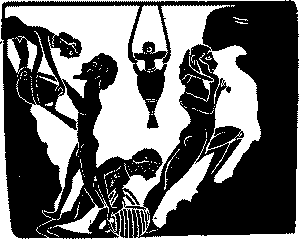 Имение – земельное владение богатого человека.
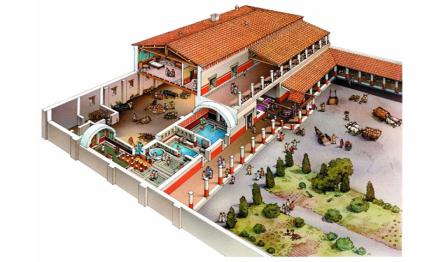 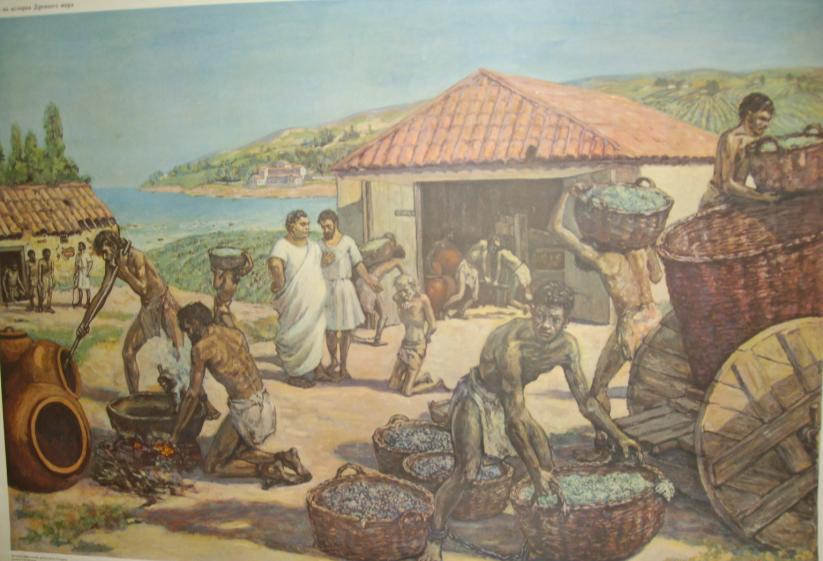 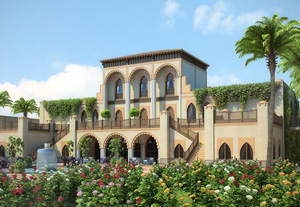 Рабы в богатом доме.
Отсутствие рабов было признаком нищеты.
Рабы широко использовались в домах римлян.
Они убирались в доме, готовили пищу, ухаживали за хозяином и т.д. 
Среди рабов было много образованных людей -      учителей, врачей, художников, библиотекарей
(в основном это были греки).
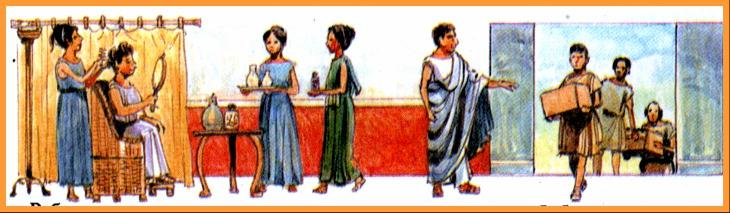 Содержание  рабов обходилось очень дёшево: - раз в год рабам выдавали рубаху- раз в два года плащ и деревянные сандалии.
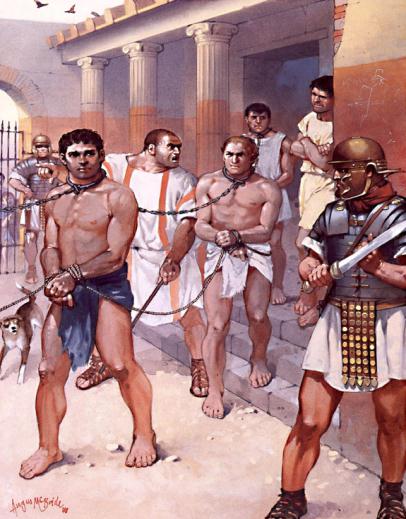 Безнадёжно больных рабов отвозили на остров на реке Тибр, оставляя их там умирать.
Римское правительство также имело рабов.
Одни поддерживали в порядке здания мосты и акведуки.
Другие были государственными служащими, помогая управлять страной.
Некоторые из них становились весьма могущественными и влиятельными людьми.
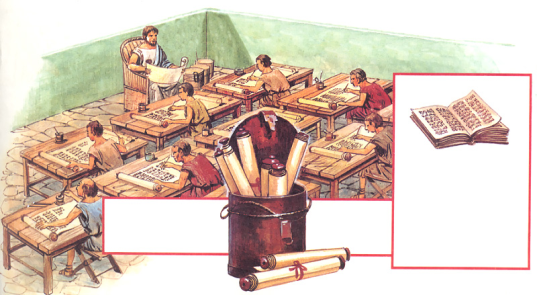 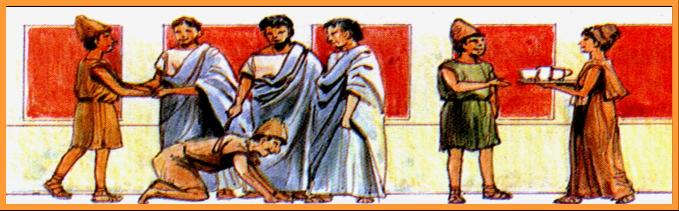 Принудить рабов к тяжелому  труду можно было лишь с помощью наказаний.
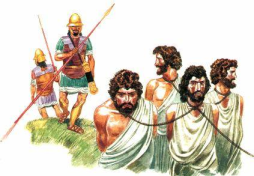 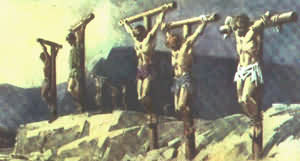 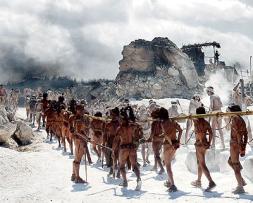 Наиболее непокорных отправляли на особо тяжелые работы.
За малейшую провинность надсмотрщики применяли телесные наказания-рабов били и пороли.
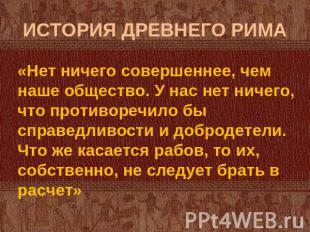 Один из ораторов на заседании Сената сказал:
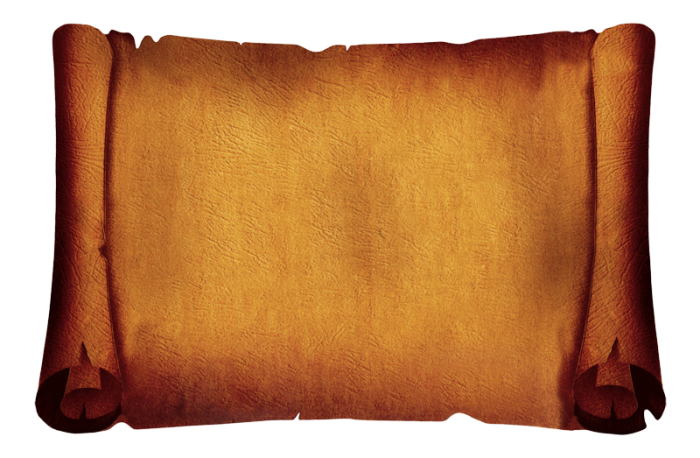 В Древнем Риме рабов было очень много, и стоили они недорого. Поэтому римляне жестоко обращались с рабами. Особенно это проявлялось в том, что римляне использовали рабов в своих кровавых зрелищах – гладиаторских боях.
Гладиаторы- сильные и ловкие рабы, специально обученные для  битвы  в амфитеатрах.
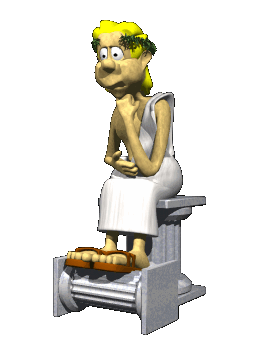 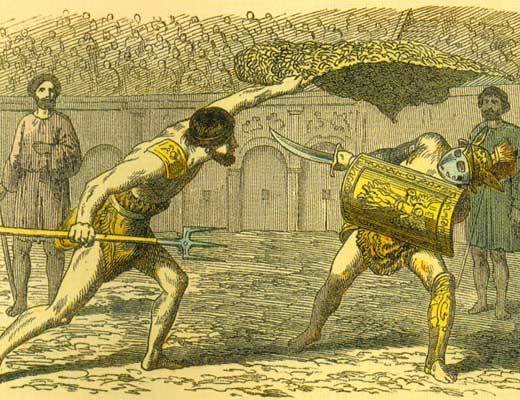 Колизей во времена Древнего Рима
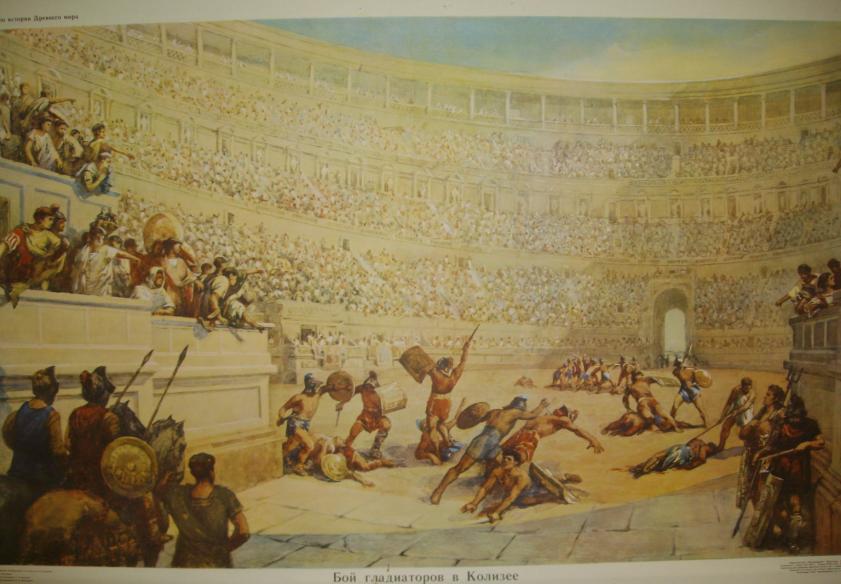 Рабы-гладиаторы.
Игры начинались утром, их открывала процессия в честь распорядителя боев.
Сначала шли гладиаторы, за ними танцовщики, акробаты, жрецы и музыканты.
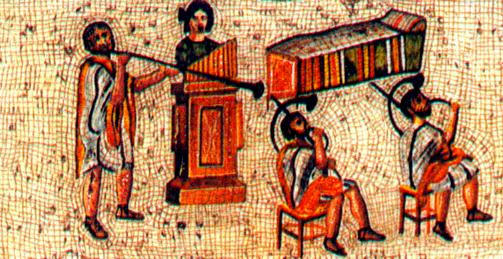 Рабы-гладиаторы.
Затем следовала травля зверей.Редких животных просто показывали зрителям,а медведей пантер и быков стравливали друг с другом.
Очень часто на арене устраивали охоту, используя лучников, или выпускали зверей на безоружных узников.
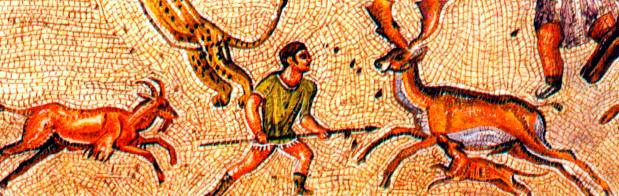 Рабы-гладиаторы.
Удачливые гладиаторы получали большие денежные призы и всеобщее поклонение.
 После побед во многих боях, гладиатору  иногда     
 вручали деревянный меч, что служило символом его свободы.
Многие гладиаторы получавшие свободу становились тренерами.
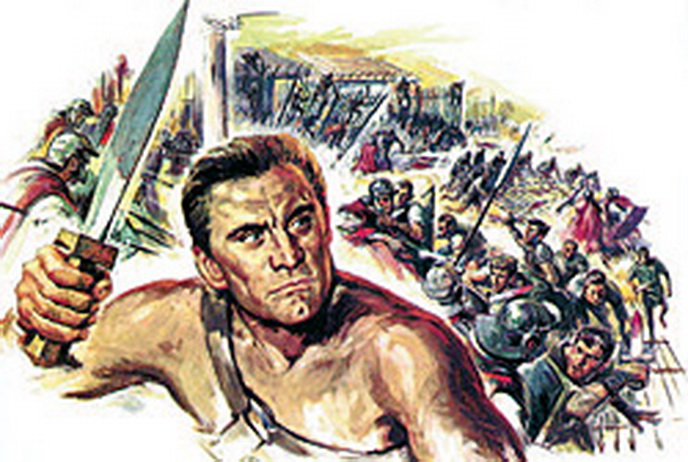 Восстание Спартака 73-71 год до н. э.
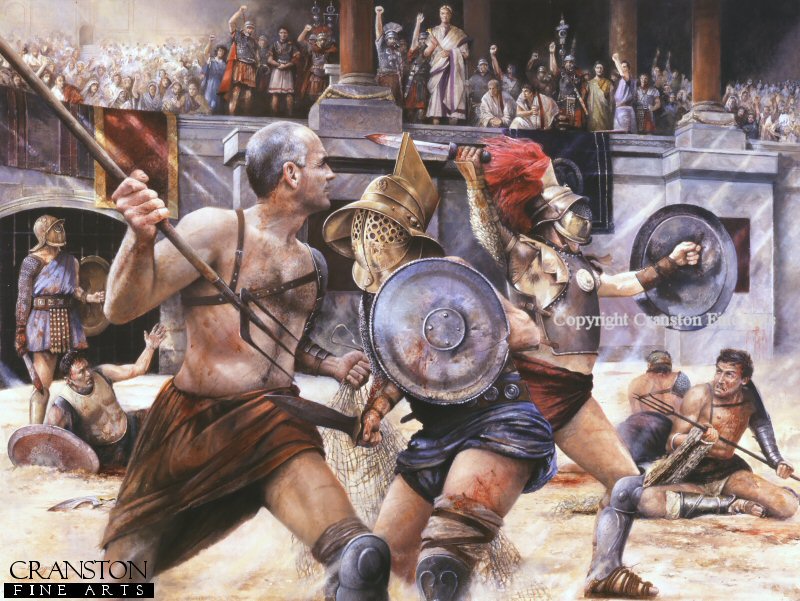 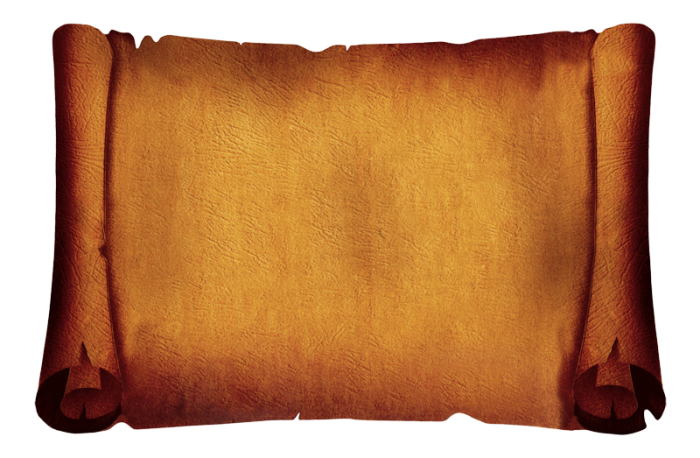 Римляне в период завоеваний – это «нация господ», которую обслуживала армия рабов